Building Relationships in the Age of Social Distancing:  Tools for an Effective Senate
Sam Foster, ASCCC South RepresentativeManuel Velez, ASCCC South Representative
[Speaker Notes: Sam]
Welcome
Although we are currently constrained to social distancing protocols, the principles of building relationships remain the same. Today we will focus on how local academic senate leaders can leverage existing relationships and cultivate new ones allowing for courageous conversations around critical issues, including some differences between virtual and face-to-face protocols
[Speaker Notes: Sam]
Becoming a Successful Leader
Whether you were elected in a landslide or survived a contested election, you now need move into your leadership position.
All successful leaders establish trust and build strong relationships.
Strong relationships will help you navigate difficult situations, have the faculty trust you when you are not able to share every detail, and allow your senate to draw the line in the sand when needed.
The relationships you build will be how you are able to navigate the challenges of your new position and become successful.
[Speaker Notes: Manuel]
Maintaining Your Cool Under Pressure
Communication is key.  Make sure your communication reflects your intent
Faculty may approach you to express their frustrations with policies procedures and initiatives.  Listen, be patient, and determine how to best address it. 
In the heat of battle people may say things that push your buttons but to build trust and relationships you must maintain your cool.
Remember that when in a virtual environment the typical non-verbal cues are more difficult to discern so you must be more deliberate about your word choices and tone.
[Speaker Notes: Manuel]
Building Relationships
A successful senate leader cultivates strong relationships with faculty, administrators, and the board.
The nature of the relationship will vary with different constituents, but they share an important component:
Respect!
“ Show respect even to people who don’t deserve it, not as a reflection of their character, but as a reflection of yours” 
			---Dave Willis
[Speaker Notes: Sam]
Building Relationships (cont’d)
When possible consider having lunch with campus leaders such as the president, VPs and others early in the semester to establish a shared experience and begin to build relationships.  Although sharing a virtual lunch is not quite as effective, it can still provide a shared experience.
Consider briefly visiting each division meeting at the beginning of the  year and offer remarks tailored for that division to establish strong networks between the senate and each college division
Maintain effective relationships with other governance groups
Using online platforms such as canvas and zoom can help to ensure that relationships remain strong while social distancing.
[Speaker Notes: Sam]
Faculty
As a faculty leader, the faculty need to trust that you are acting in the best interests of the college.
They must see that you are open to listening to all sides and not showing favoritism to any particular groups or departments. 
While you may be friends with many of your fellow faculty, you cannot just side with your friends if you want all of the faculty to trust your judgement. 
Always remember that the needs of the college and the students should be put ahead of an individual.
[Speaker Notes: Manuel]
Networking with Other Senate Leaders
Senate work can sometimes seem isolating.  It’s important to network with other senate leaders:
In your region—make connections with other senate leaders within your district  and nearby colleges and districts.
In your area—go to area meetings along with your local senate team and network to find solutions to common problems
Throughout the state—go to ASCCC functions including institutes, workshops, webinars and plenary sessions.  
ASCCC Caucuses– These are intended to serve as groups of independently organized faculty to meet, network, and deliberate collegially in order to form a collective voice on issues of common concern. See https://asccc.org/communities/caucuses 
Other faculty organizations outside of the senate—this may include FACCC, statewide collective units and the RP group among others.
[Speaker Notes: Manuel]
Deans
Although faculty may reach out to you on many issues in relation to their department or division, you need to determine which issues fall under senate purview and which are under the jurisdiction of the dean.
Meet regularly with each of the deans so that they get to know you. Remember that a phone call can be just as effective as a zoom meeting for a one on one connection.
Have interactions with the deans that don’t always involve your problem solving or addressing complaints.
[Speaker Notes: Sam]
Vice Presidents (and Vice Chancellors)
Meet regularly with all of the vice presidents (and vice chancellors). Try to schedule a meeting at least once a month with anyone involved with instruction or student services.
Begin by establishing common ground (students!) and mutual respect at a time when there is no imminent conflict to discuss
Ensure that expectations are informed by established processes and procedures, especially for items under senate purview.
[Speaker Notes: Sam]
College President and Chancellor
The senate president must work well with the college president and the district chancellor.
Schedule regular (at least monthly) meetings to discuss what is happening on campus and in the district. 
Work to build trust by keeping confidential information private and having arguments behind closed doors.
Make sure that disagreements with administration are not aired in public
[Speaker Notes: Manuel]
Trustees
One of the most challenging relationships to deal with will be with members of your local governing board
Some board presidents will want to meet with you to discuss how things are going.
Other board presidents will never want to meet with you because they will feel that it is inappropriate.
Always be professional with trustees and remind them that you are there to represent the senate, not your personal views.
Share the good work of faculty with the board of trustees and the chancellor at every opportunity
[Speaker Notes: Manuel]
Union
The most difficult relationship to navigate is between the senate and the union. 
Senate and union leadership should communicate frequently to ensure that both groups are supporting each other while focusing on areas where each group has purview.
As a senate leader, you need to be able to guide your senate to assure that it’s focused on academic and professional matters
[Speaker Notes: Sam]
The Roles of the Senate and Union
The academic senate represents faculty in academic and professional matters.
The “10+1”—Title 5: §53200

The collective bargaining agent, or union, represents faculty regarding working conditions.


These roles often overlap…
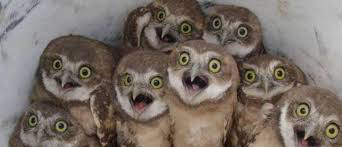 [Speaker Notes: Sam]
Typical Overlapping Areas…
Professional Development

Faculty Evaluations

Tenure Review Processes

Enrollment Management

Program Discontinuance

More…
[Speaker Notes: Sam]
Q & A…and THANK YOU!
Please submit questions to info@asccc.org